CS 220: Discrete Structures and their Applications
Proofs
sections 2.4 – 2.5 in zybooks
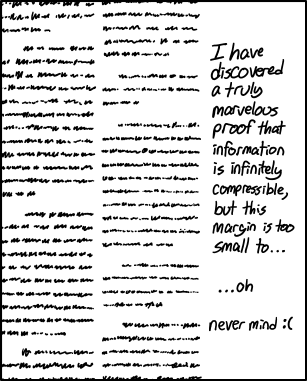 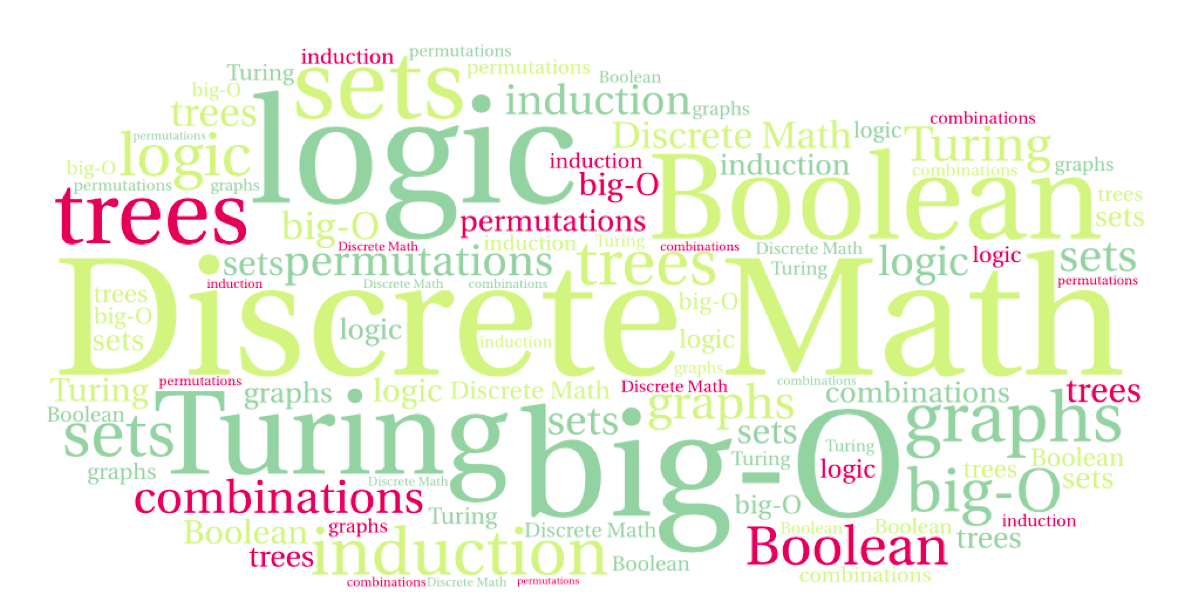 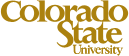 https://xkcd.com/1381/
Terminology
Theorem: statement that can be shown to be true

Proof: a valid argument that establishes the truth of a theorem

Conjecture: statement believed to be a true
Proof techniques
Proof techniques:

Direct proof
Proof by contrapositive
Proof by contradiction
Proof by cases
Proof by induction – later in the course
Proof by contradiction
Prove:  “If n=ab where a and b are positive integers, then  a ≤ √n  or  b ≤ √n.” 
Proof by contradiction.
Assume the conclusion is false.
i.e. the statement “a ≤ √n  or b ≤ √n”  is false.
Hence, using DeMorgan’s law, a > √n  and b > √n 
Hence ab > n, which contradicts  n=ab
Proof by contradiction
The process:
Assume that the theorem is false.
Show that some logical inconsistency arises as a result.

If t is the statement of the theorem, the proof begins with the assumption t and leads to a conclusion that r  r, for some proposition r.
Proof by contradiction
The process:
Assume that the theorem is false.
Show that some logical inconsistency arises as a result.

If t is the statement of the theorem, the proof begins with the assumption t and leads to a conclusion that r  r, for some proposition r. 

In other words, we get that t  (r  r)
The only way for this to be true is for t to be false, showing that t is true.
Example
Theorem: Every triangle has at least one acute (less than 90 degrees) angle.
[Speaker Notes: Easy: if all 3  >=90 then sum >180
Stronger: every triangle has at most one angle >=90]
√2 is irrational
Theorem: √2 is irrational.
Proof.
Assume that “√2 is irrational” is false, that is, √2 is rational.
Hence, √2 = a/b  such that a and b have no common factors (if they have then we can divide these out) 
So 2b2 = a2, which means a2 must be even
a2 is even therefore a is even 
Hence, a = 2c 
Therefore  b2 = 2c2  so b2 must be even.
Therefore, according to the lemma, b is even, which means a and b have common factor 2, which is a contradiction.
Proof by cases
Prove: For every integer x, x2-x is an even integer.

Idea:
Let’s reason about the parity of x2-x for two cases:
Case 1:  x is even.
Case 2:  x is odd
Proof by cases
Prove: For every integer x, x2-x is an even integer.
Let’s reason about the parity of x2-x for two cases:
Case 1:  x is even, i.e. x = 2k for some integer k

x2 - x = (2k)2 - 2k = 4k2 – 2k = 2(2k2 – k)
[Speaker Notes: Or direct: x * (x-1)  one of these is even]
Proof by cases
Prove: For every integer x, x2-x is an even integer.
Let’s reason about the parity of x2-x for two cases:
Case 2:  x is odd, i.e. x = 2k+1 for some integer k

x2 - x = (2k+1)2 – (2k + 1) = 4k2 + 4k + 1 – 2k - 1 = 2(2k2 – k)
Example
Theorem: Consider a group of six people. Each pair of people are either friends or enemies with each other. Then there are three people in the group who are all mutual friends or all mutual enemies.

 x has friend/enemy relationship with 5 people,  
 either more friends or more enemies
Case1: more friends, x has >=3 friends p,q,r 
           either p,q,r mutual enemies (Check) 
           or not, then two are friends and x is also their   
           friend hence 3 mutual friends (Check)
Case2: ?
Proof by cases
Theorem: Given two real numbers x and y,
                     |x*y| = |x|*|y|

What are the cases?
Proof by cases
Theorem: Given two real numbers x and y,
                     |x*y| = |x|*|y|

Case 1:    x0, y0
Case 2:    x0, y0
Case 3:    x0, y0
Case 4:    x0, y0
Proof by cases
Theorem: Given two real numbers x and y,
                     |x*y| = |x|*|y|

Case 1: x0, y0
In this case x*y0; so |x*y|=x*y  
|x|=x and |y|=y; so |x|*|y|=x*y.
Proof by cases
Theorem: Given two real numbers x and y,
                     |x*y| = |x|*|y|

Case 2:    x0, y0
In this case |x*y|= -x*y  
|x|=-x and |y|=y; so |x|*|y|=-x*y.
Proof by cases
Theorem: Given two real numbers x and y,
                     |x*y| = |x|*|y|

Case 1:    x0, y0    ✓
Case 2:    x0, y0    ✓
Case 3:    x0, y0    ✓
This is analogous to case 2 with the roles of x and y reversed.
Proof by cases
Theorem: Given two real numbers x and y,
                     |x*y| = |x|*|y|

Case 4: x<0, y<0
In this case x*y>0; so |x*y|=x*y  
|x|=-x and |y|=-y; so |x|*|y|=x*y.
Example
Prove:  For integers x and y, if xy is odd, then x is odd and y is odd.

Which proof technique would be best?
[Speaker Notes: Contrapositive: x even or y even therefore xy even
Cases: odd odd,  odd even, even odd,   even even
 only odd odd gets to odd product]